Monument HealthBreastfeeding Friendly/Lactation Support
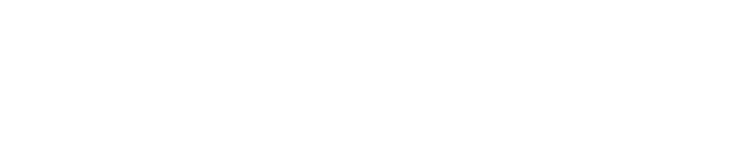 Breastfeeding Friendly
Why:
Breastfeeding employees whose companies provide breastfeeding-friendly environments consistently report improved morale, better satisfaction with their job, and higher productivity.
Caregiver Requests
Monument Health Breastfeeding Friendly Designation February 2018

Initiation of Process
Given by HR upon Leave of Absence request 
Manager access
Room and locations

1st Floor (EAud) W1501
1st Floor (in Lactation) W1615
2nd Floor ED S2418
3rd Floor HVU S3173
4th Floor HVI S4355
7th Floor T7127
10th Floor T10127

MHOSH 2-2124
2nd Floor MH Rehab 
2nd Floor Turbine 240
2nd Floor MHC 282
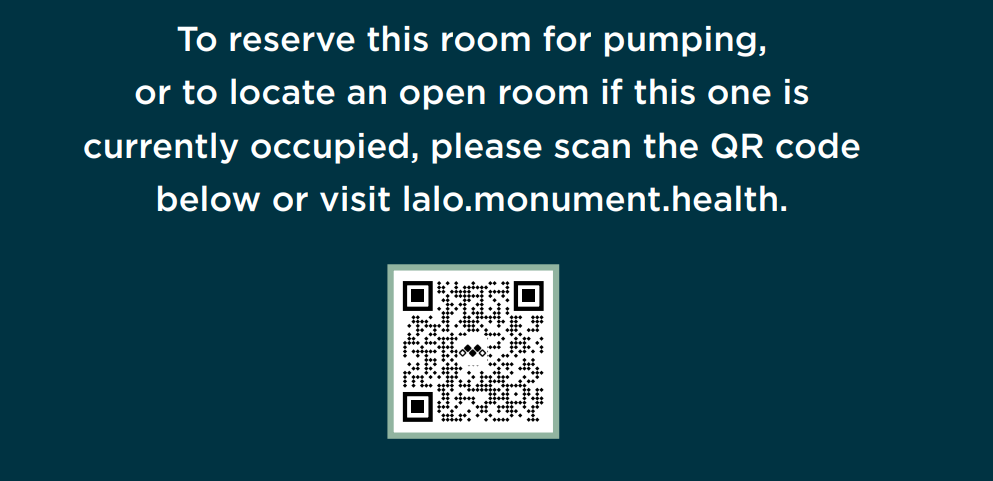 Breastfeeding Friendly
https://lalo.monument.health/ - phones or computers
For universal badge access contact livewell@monument.health or call 755-8040
Refrigeration is not standard in the lactation rooms
Hospital grade breast pumps are now standard items in lactation rooms
Symphony Initiation Kits are required for use
Available at Monument Health HME for approximately $25
Item number 0110129 67350S
Lactation Rooms – September 21 Report Out
Unique Users: 14
Total Room Checkouts: 164
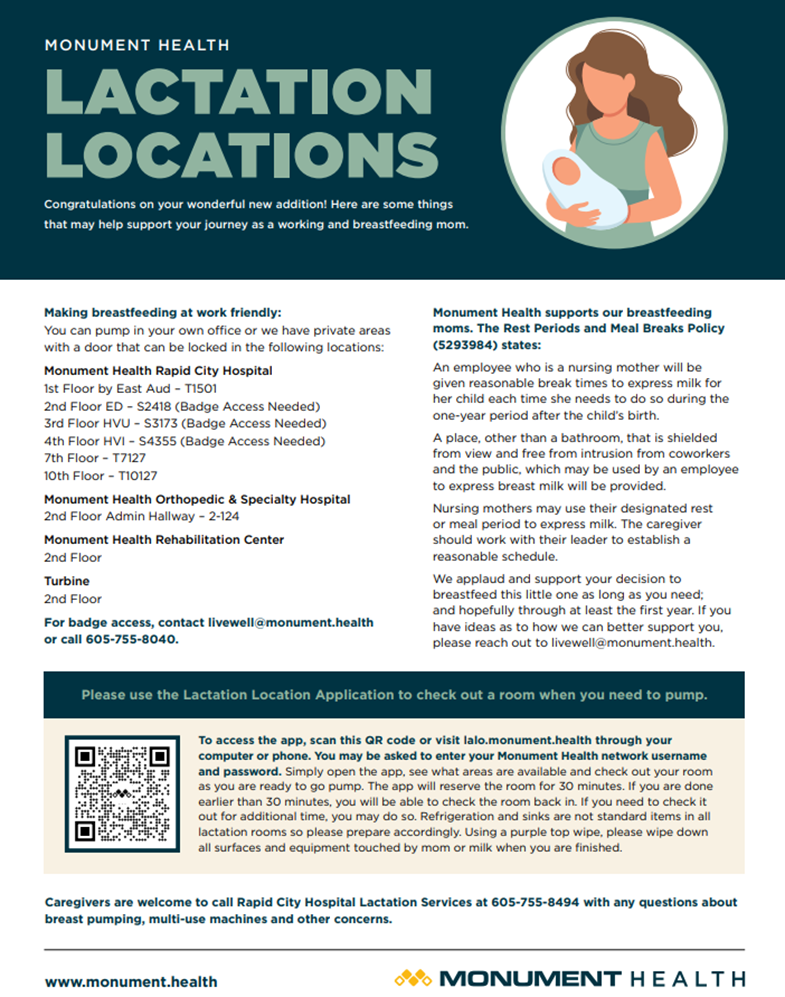 Data: August 2021 -September 15, 2021
Lactation Rooms – As of April 22
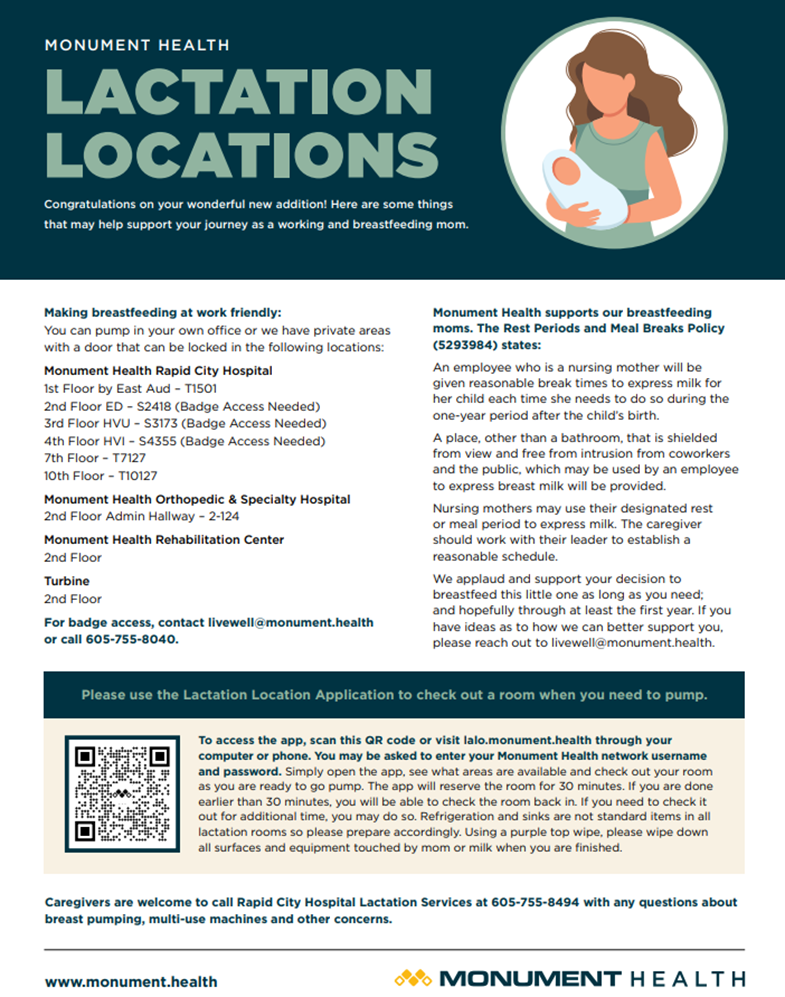 Total Unique Users: 53 (1 visitor)
Average Unique Users/Month:  14 
Total Room Checkouts:  746
Average Checkouts/Month:  153
Data: August 2021 –April 22, 2022
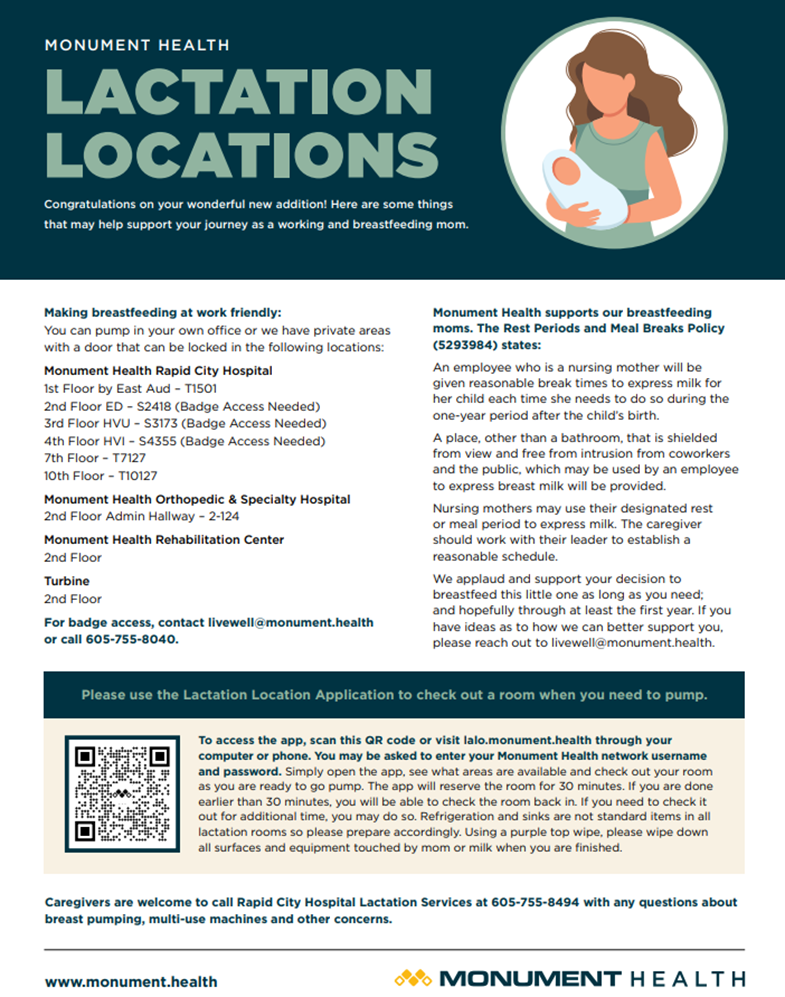 Room Checkouts
Data: August 2021 – April 22, 2022
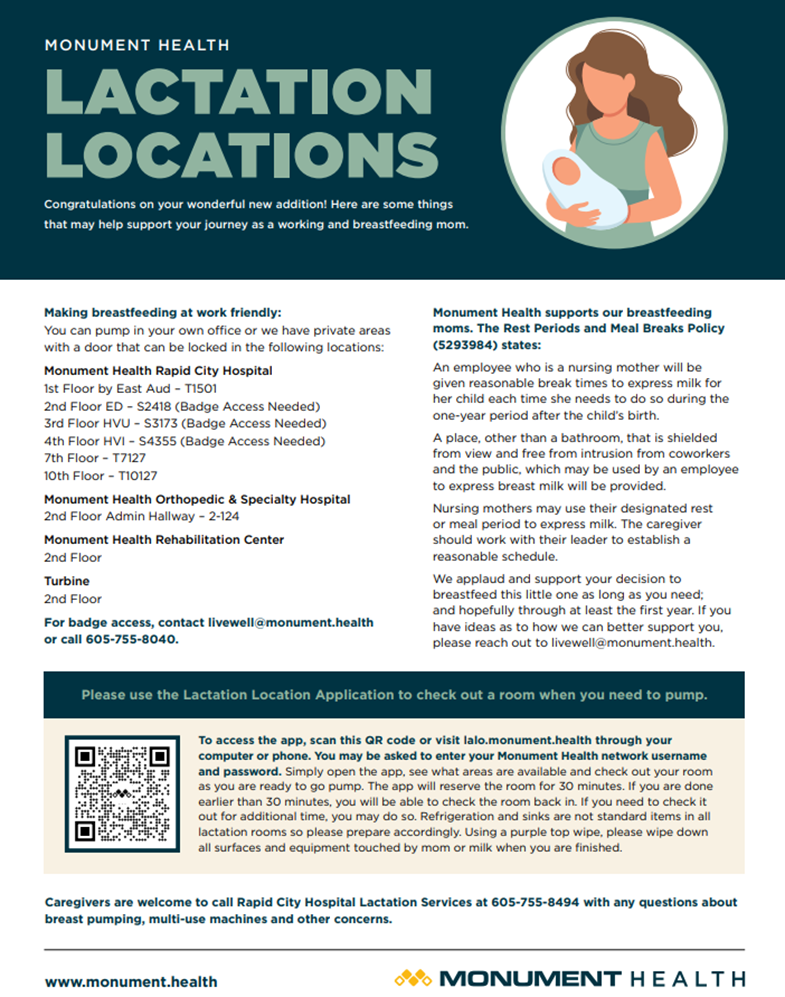 Room Checkouts
Data: August 2021 – April 22, 2022
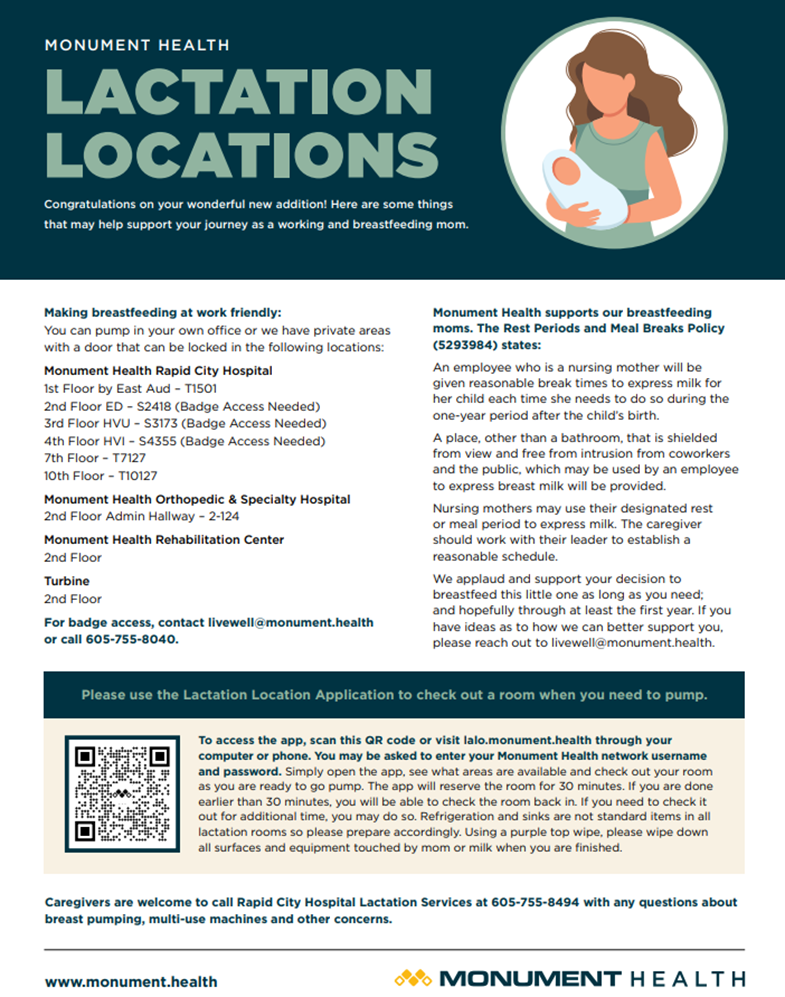 Room Checkouts
Data: August 2021 – April 22, 2022
Breastfeeding Friendly for Visitors/Vendors
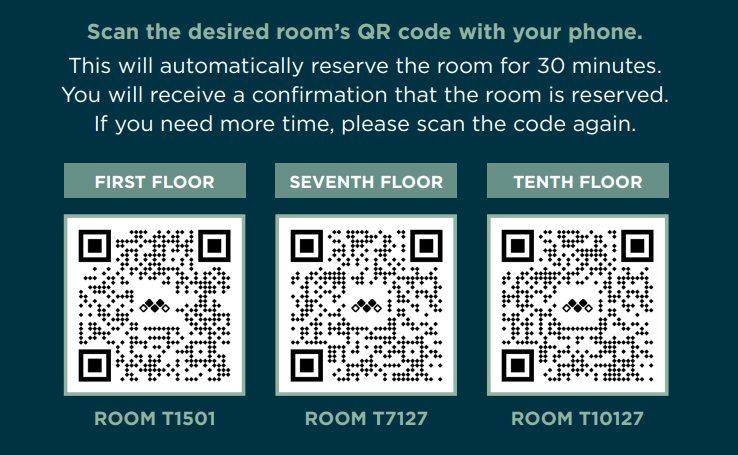 Breastfeeding Friendly
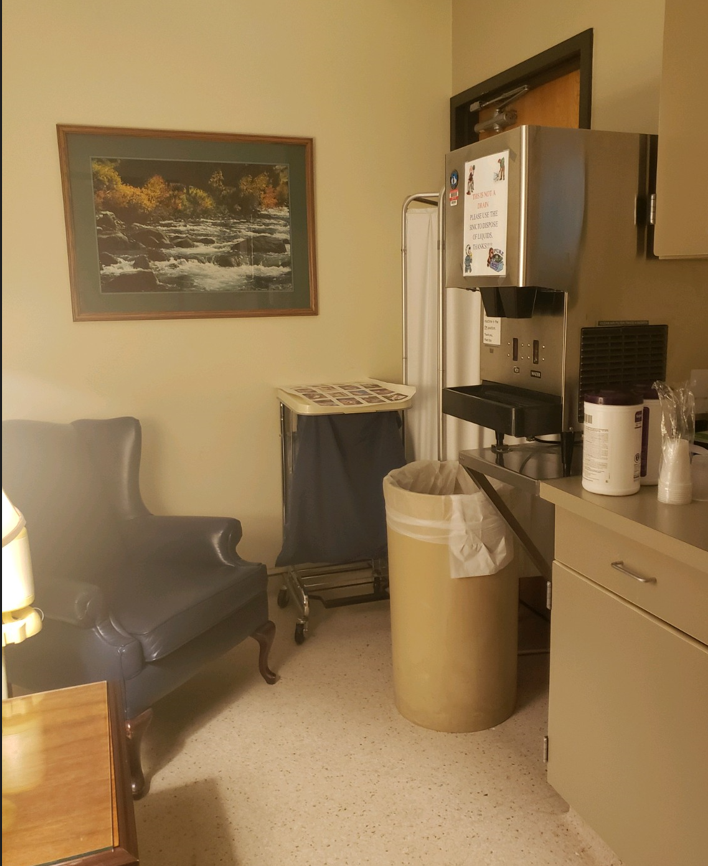 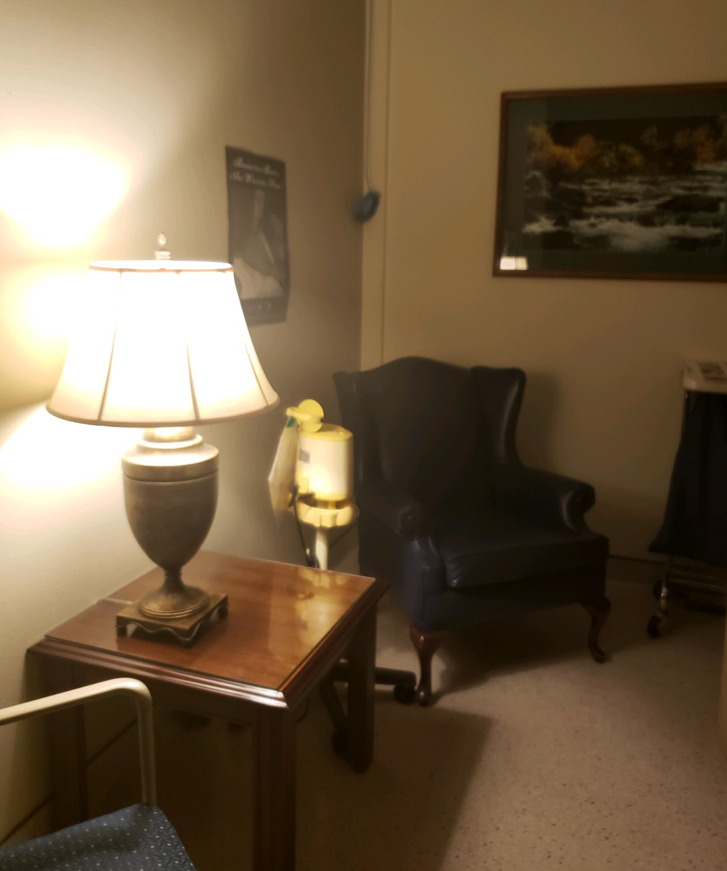 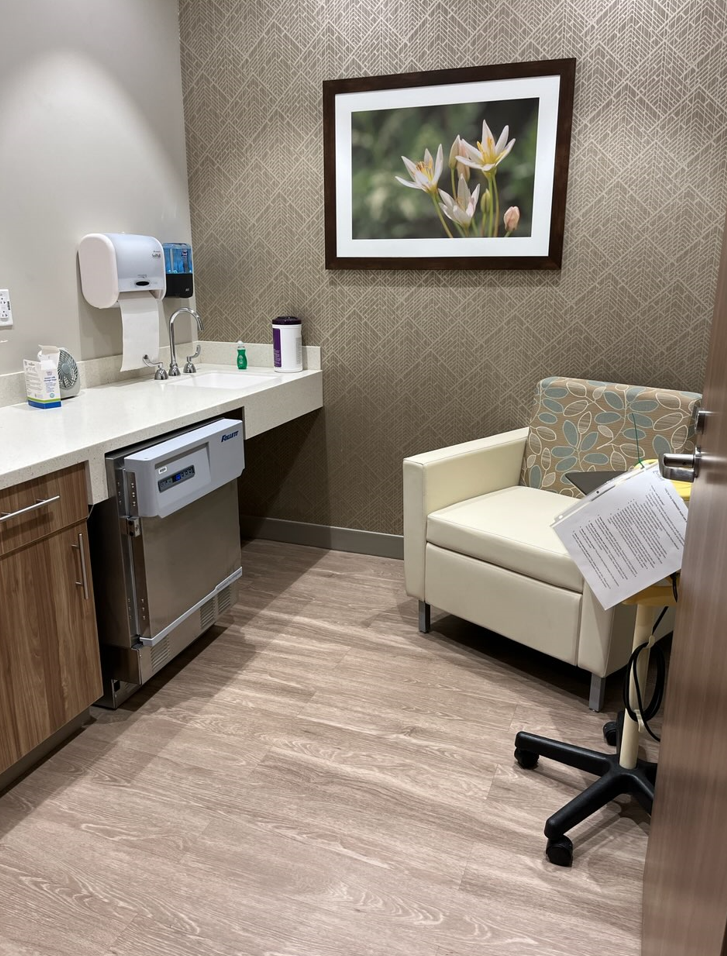 Breastfeeding Friendly
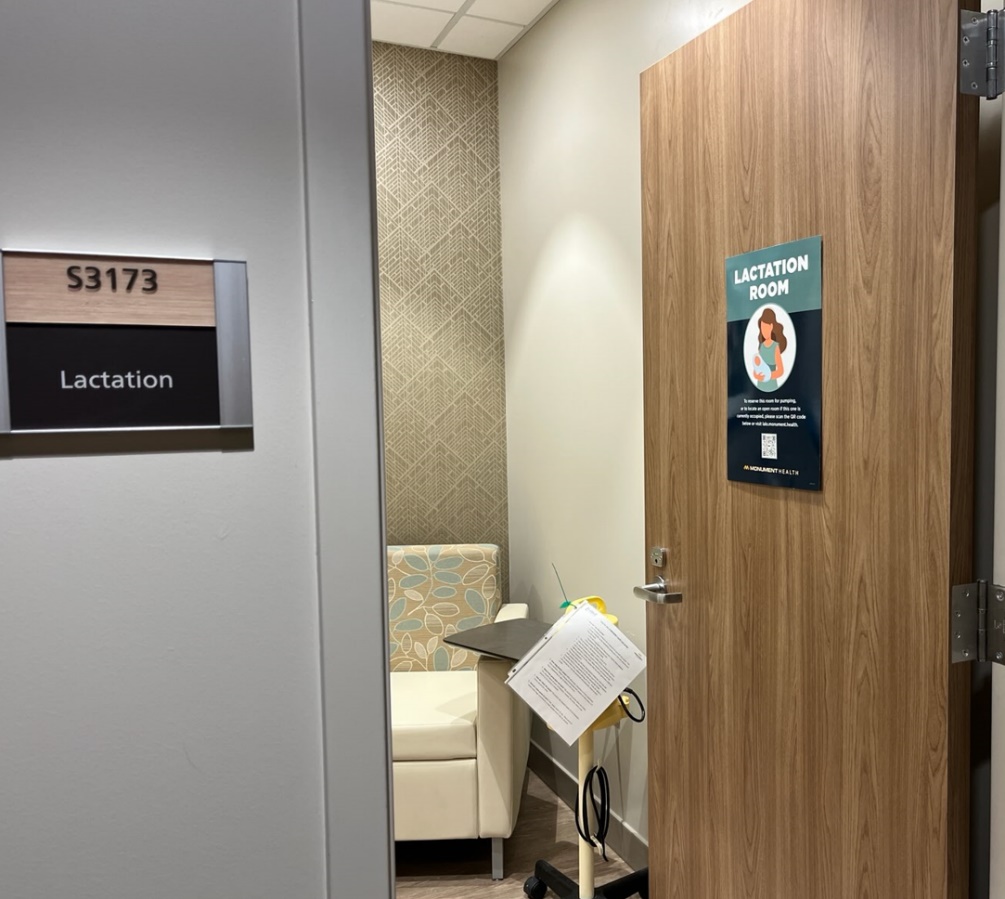